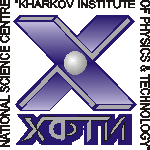 “Nuclear Fuel Cycle” Science and Technology Establishment
National Science Center “Kharkov Institute of Physics and Technology”
www.kipt.kharkov.ua
Status of the STCU project proposal #5243 on “Interaction studies of improved VVER structural materials at severe accident conditions”
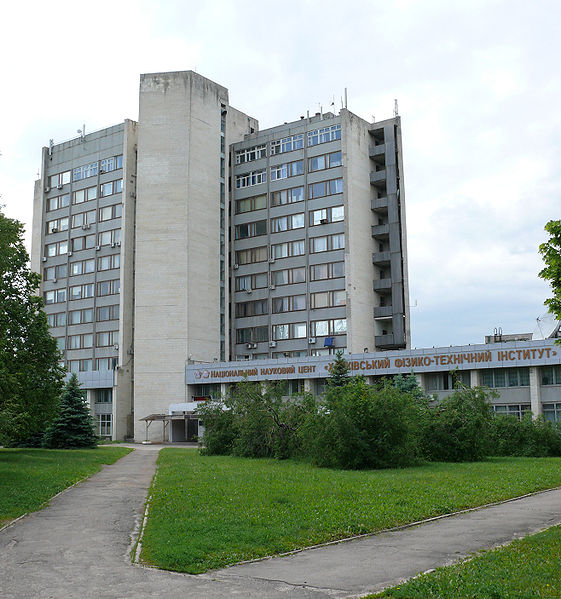 Presented by V. Kornyeyeva
NFC STE NSC KIPT



CEG-SAM 17th Meeting,
March, 29 – 31, 2010
Madrid, Spain
General information on Project Proposal
The operation of water-moderated reactors (WWER) does not exclude a possibility of beyond design-basis accidents with a core materials meltdown.

	Currently, activities are underway to extend the operation life and reliability of reactor cores through application of new materials and structural improvements. Knowledge of how the use of new materials and structures will affect core melt formation during beyond design-basis accidents is a sine qua non of activities to increase NPP safety in general.

	Knowledge of melt fluidity parameters versus phase composition allows predicting accident development scenarios and staging more detailed experiments on interaction of melts with non-recoverable trap materials to predict their integrity as a function of interaction intensity with the melt, melt mixing, and various stratifications as a function of melt phase state. 

	To identify solutions for the above listed issues NFC STE propose to carry out scientific and material testing research within the frame of the STCU Project Proposal #5243: «Interaction Studies of Improved VVER Structural Materials at Severe Accident Conditions»
17th CEG-SAM meeting, Madrid, Spain, March 29-31, 2010
2
General information on Project Proposal (2)
Participating Institutions: 
The work will be performed at the site of the National Science Center "Kharkiv Institute of Physics and Technology" (NSC KIPT) of National Academy of Science of Ukraine 

 Project Duration:		24 months

Participating personnel:	Total Participants	  33
				Weapon Scientists 19 

Total Estimated Project Cost:	230000 USD
17th CEG-SAM meeting, Madrid, Spain, March 29-31, 2010
3
Status of the Project Proposal:
Ministry of Education and Science of Ukraine has approved of the Project Proposal #5243 and forwarded his Concurrence to STCU Affiliate

The Project Proposal #5243 is coordinated by Mr. V. Stepanenko (STCU)

Collaborator Letter from Dr. D.Bottomley (JRC Institute for Transuranium Elements of the European Commission) is received and forwarded to Mr. Andrew Hood, STСU Executive Director 

Collaborator Letter from Dr. W.Tromm and Dr. J.Stuckert (KIT – Karlsruhe Institute of Technology) is received and forwarded to Mr. Andrew Hood, STСU Executive Director

The Project Proposal #5243 is now in the course of preparation for sending to party reviewers by STCU
17th CEG-SAM meeting, Madrid, Spain, March 29-31, 2010
4
Objective of the Project Proposal
The objective of the project is to obtain data: 

 on interaction parameters of the materials used in upgraded designs of core components of water-cooled water-moderated reactors during simulation of severe accidents;

 on temperature parameters of melt formation, first and foremost of structural materials and of fuel and absorber rod components;

 identifying phase composition of the generated melts in solid state;

 identifying physical characteristics of viscosity and fluidity of the generated melts from materials used in standard and upgraded designs of VVER components.
17th CEG-SAM meeting, Madrid, Spain, March 29-31, 2010
5
The main tasks of the Project Proposal
The project intends to:

Based on the analysis of the data available in the literature to identify a probable scenario for heavy accident development at NPP

To upgrade and prepare process equipment and instrumentation for carrying out research

To upgrade design and manufacturing of sample fuel and absorber rods for research

To upgrade methodologies to conduct experiments and study the structure and composition of power reactor core materials before and after their interaction (in the solid state and after melting)
17th CEG-SAM meeting, Madrid, Spain, March 29-31, 2010
6
The main tasks of the Project Proposal (2)
To study the effects of fuel and absorber rod structural features (close contact, presence of oxides on the surface) on the nature of the beginning of their materials' interaction and interaction of first and second types of melts. To obtain data on the temperature parameters of the beginning of melt formation as a function of material state

To obtain melts of standard VVER fuel and absorber rods, namely combination of UO2 + Gd2O3 materials with the alloy Zr1%Nb (E110) and stainless steel with boron carbide

To study processes of melt formation for new combinations of absorber materials B4C, Dy2O3•TiO2, Hf and interaction of these components with the melt of fuel materials

To identify phase composition of melts thus formed

To identify melt viscosity and fluidity parameters depending on their phase composition
17th CEG-SAM meeting, Madrid, Spain, March 29-31, 2010
7
Work Schedule of the Project Proposal
Stage 1 Analyze literature data on interaction of materials in the core during severe accidents with core meltdown. Prepare categorized materials for conducting experiments (1-2 QUATERS):
17th CEG-SAM meeting, Madrid, Spain, March 29-31, 2010
8
Work Schedule of the Project Proposal (2)
Stage 2 Prepare model items from the researched structural elements. Obtain data on temperature parameters of the beginning of melt formation. Identify structural and phase composition of the mix (1-6 QUATERS):
17th CEG-SAM meeting, Madrid, Spain, March 29-31, 2010
9
Work Schedule of the Project Proposal (3)
Stage 3 Determine the effects of structural peculiarities (close contact, availability of oxide on the surface) on the nature of the beginning of interaction of fuel and absorber rod materials. Study the structural state peculiarities of structural elements (3-7 QUATERS):
17th CEG-SAM meeting, Madrid, Spain, March 29-31, 2010
10
Work Schedule of the Project Proposal (4)
Stage 4 Determine melt viscosity and fluidity parameters as a function of phase composition. Compare the results of the structural and phase state of the melts after primary and secondary melting. Analyze the results obtained. To prepare a report (4-8 QUATERS):
17th CEG-SAM meeting, Madrid, Spain, March 29-31, 2010
11
Expected Results
Upon work completion, the following will be accomplished: 

 there will be studied the effects of fuel and absorber rod structural peculiarities (close contact, availability of oxide on the surface) on the nature of the beginning of interaction of UO2 + Zr ; stainless steel + B4C; interaction of the first and second types of melts; there will be obtained data on temperature parameters of the beginning of melt formation depending on the material state;

 there will be studied the processes of melt formation for new combinations of materials, mainly stainless steel + B4C; UO2 + Gd2O3; stainless steel + B4C + (Dy2O3•TiO2); stainless steel + B4C +Hf, and interaction of these components with the melt of UO2 + Zr fuel materials;

 there will be studied the composition of forming melts;

 there will be obtained melts of VVER core materials, identified the effects of melting parameters (temperature, environment, time) on characteristics of the obtained materials, and determined parameters of melt viscosity and fluidity as a function of phase composition.
17th CEG-SAM meeting, Madrid, Spain, March 29-31, 2010
12
Technical Methodology
National Science Center "Kharkiv Institute of Physics and Technology" has a license (AB No. 112916) to carry out activities with ionizing radiation sources. A Certificate by the Sanitary and Epidemiological Station of the Specialized Medical and Sanitary Division of the Ministry of Health of Ukraine confirmed readiness of the workstations for Category 2 activities with open radioactive materials as of Sept. 5, 2007. 

Implementation of the project will employ experimental research equipment to obtain melts of fuel and structural materials, and to study their phase composition, viscosity and fluidity. 

Methodologies for investigating material viscosity using plane-parallel plates and fluidity by pressing the melt through a calibrated aperture will be updated; there will be developed methodologies of lava-like fuel-containing mass fluidity by rotating a rod in the melt. 

Methodologies of metallographic research and of material chemical state analysis will be elaborated.
17th CEG-SAM meeting, Madrid, Spain, March 29-31, 2010
13
Conclusions
The physical infrastructure, methodology and experimental experience accumulated by NFC STE allow:

to plan and carry out research into interaction of all structural elements in conditions coincident with melt formation;

to set new objectives of the in-depth study for obtaining melts of different materials in all component ratios.
17th CEG-SAM meeting, Madrid, Spain, March 29-31, 2010
14
Acknowledgments
We are grateful very much to Dr. D.Bottomley from JRC Institute for Transuranium Elements of the European Commission, Dr. W.Tromm and Dr. J.Stuckert from Karlsruhe Institute of Technology for their support of the STCU Project #5243


We are also grateful to Dr. P. Hofmann and Dr. J.Stuckert for a list of publications on chemical interaction of LWR materials that was sent to us for further acquaintance.
17th CEG-SAM meeting, Madrid, Spain, March 29-31, 2010
15
Thank you for attention!
17th CEG-SAM meeting, Madrid, Spain, March 29-31, 2010
16